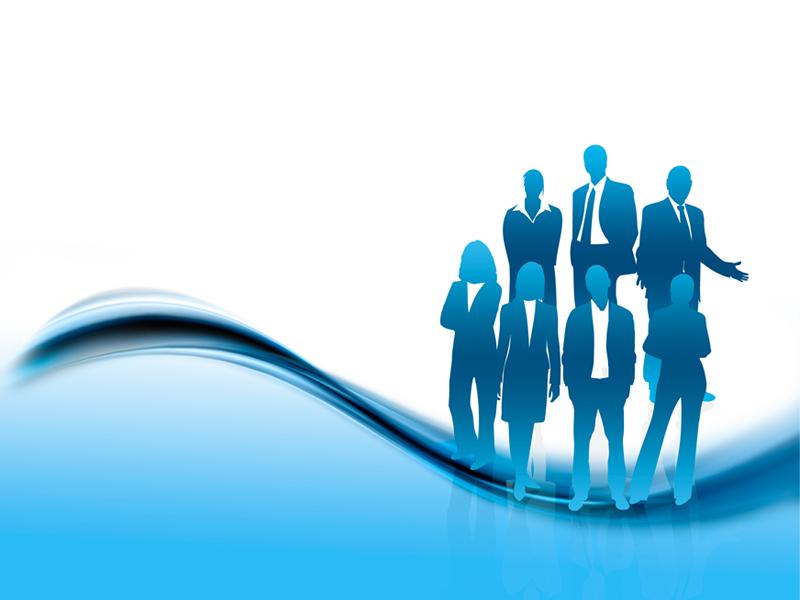 Project Scheduling
Class 4
Network formation
Network Analysis
Bar chart
Resources
Free Powerpoint Templates
Network Formation
A project network is a tool used for planning, scheduling, and monitoring project progress.
Network is a graphical representation of the project or part of it, showing all of the activities and their relationships.
Network is developed from the information collected for the WBS.
Definition
Activity: is an element of the project that requires time, may or may not require resources.
Path: is a sequence of connected, dependent activities
Critical Path: is the longest path(s) through the network, if an  activity on the path is delayed, the project is delayed the same amount of time.
Event: This term is used to represent a point in time when an activity is started or completed. It does not consume time.
Predecessor: activity must be completed before
Successor: activity must immediately follow it
1
3
5
START
2
4
Basic rules in developing project network
Networks flow typically from left to right.
An activity cannot begin until all preceding connected activities have been completed.
Arrows on networks indicate precedence and flow. Arrows can cross over each other.
Each activity should have a unique identification number.
13
15
5. An activity identification number must be larger than that of any activities that precede it.
2
3
6
1
8
4
5
7
2
4
6
1
8
3
5
7
6. Looping is not allowed.
7. Condition statements are not allowed.
8. When there are multiple starts, a common start node can be used to indicate a clear project beginning on the network.
Dummy
A
Y
Dummy
B
Z
Project Networks
There are 2 types:-
Activity-on-Arrow (AOA) / Arrow Diagram
Activity-on-Node (AON) / Precedence Diagram
Arrow Diagrams
The arrow diagram represents an individual project activity that requires time.
Arrow diagrams were the first form of network diagram to be developed.
The length and slope of the arrow diagram have no significance.
Activities and Events
Activities are represented by arrows starting and terminating at nodes or events.
START
FINISH
ACTIVITY
Predecessor-Successor Relationships
Time relationships between activities is indicated by connecting activities through events.
ACTIVITY2
ACTIVITY1
ACTIVITY3
ACTIVITY1
ACTIVITY2
(2 sources)
Concurrence Relationships
Some activities can be performed at the same time, referred to as concurrent activities.
ACTIVITY1
ACTIVITY2
Dummy Activities
Sometimes the logic of the operation cannot be adequately described using only real activities and dummy activities need to be created.
ACTIVITY3
ACTIVITY1
ACTIVITY4
ACTIVITY2
ACTIVITY1
Dummy activities have no duration, cost nothing, and use no resources.
Dummy activities are normally drawn using dotted lines.
ACTIVITY2
Artificial Activity
An artificial activity is used to create a delay. It has a duration, but no cost or resources.
Circuits
As such circuits or loops are not possible, should avoid.
Aggregated Activity
Occasionally it is conventional to group a collection of activities and replace this group with a single activity.
F
B
E
H
A
C
D
G
Example – Arrow diagram
Case#1 Arrow diagram
Case#2 Arrow diagram
Case#3 Bridge building – Arrow diagram
Precedence Diagrams
In this diagram the nodes represent the activities and the arrows give the precedence relationships between them.
Widely availability if personal computers and graphics programs
AOA to AON
A
B
A
D
B
E
C
A
B
D
C
A
B
C
D
C
A
B
D
Example – Precedence diagram
Case#4 Precedence diagram
Case#5 Precedence diagram
Case#6 Bridge building – Precedence diagram
Comparison of AON and AOA
AOA method
Advantages:
Path tracing is simplified by activity/event numbering scheme
AOA is easier to draw if dependencies are intense
Key events or milestones can easily be flagged
Disadvantages:
Use of dummy activities increases data requirements
Emphasis on events can distract from activities
AON method
Advantages:
No dummy activities are used
Events are not used
AON is easy to draw if dependencies are not intense
Activity emphasis is easily understand by first-level managers
Disadvantages:
Path tracing by activity number is difficult
Network drawing and understanding are more difficult when dependencies are numerous
Network Analysis
The Critical Path 
is the minimum time that it takes to complete a project
is the longest sequence of activities in the network
There maybe more than one critical path through a network; but one is better
The activities that lie along critical path are called critical activities
If a critical activity is delayed then the whole project is delayed
15
15
20
10
30
10
25
5
How long does it take to finish this project?
Where is critical path?
Case#7 Critical Path
Case#8 Critical Path
A city requests federal funding for a par-and-ride project. Network plan is to be submit. Make the critical path.
Analysing Network
EST – earliest start time
LST – latest start time
EFT – earliest finish time
LFT – latest finish time
TF –Total float
FF – Free float
IF – Interfering float
Earliest times: are the earliest times that an activity can start and finish given that all preceding activities as soon as possible
Latest times: are the latest that an act can start and finish and still allow time for succeeding activities to be completed without holding up the project
TF = LST-EST = LFT – EFT
	is the amount of time that an act can be delayed without effecting the overall duration
		Critical path; TF = 0
FF: is the amount of time that an activity can be delayed without affecting any other activity




IF = TF –FF
	will affect succeeding activities but not the total project duration
10
20
20
EST  EFT
LST  LFT
FF    TF
10
10
15
20
10
EST  EFT
LST  LFT
FF    TF
15
20
10
20
20
30
Bar charts
Also known as a Gantt bar chart
Gives a pictorial representation of when the activities begin, when they end, how long they take and how much float they have
Overlapping relationships
Preceding Activity
Following Activity
Start to Start
S/S
Start to Finish
S/F
F/S
Finish to Start
F/F
Finish to Finish
Length of the arrows represents the lead times (LT)
Overlapping makes project faster
RESOURCES
Resources are the things that are needed to carry out project activities
Main resources:-
		Man – workers, Engineers, Proj. Man.
		Machine – pumps, cranes
		Materials – steel, pipe, bolts&nuts
Why manage resources:-
		1. Resource Constrained Scheduling
		2. Resource Leveling
1. Resource Constrained Scheduling
Limited resources
Sometimes resources are restricted; some activities need to be delayed because of not enough resources
Where schedule is constrained by the available resources and may have to increase the duration of the project
Reasons for resource limited:
Space constraints
Limited facilities
Safety requirements limit
Limited amount of equipment to work on
Solutions:
Working overtime
Working shifts
Training, education, automation = increase productivity
Learning curve = repetitive
Hire sub-contractors
Reduce scope of work
Resources
Resource limited
Extend Project 
duration
Time
2. Resource Leveling
Hiring & Firing
Resources cost money even though no work is being done
A uniform resource usage will prevent resources being idle and to minimize hiring and firings
Safety, learning curve, skilled workers, happy, lower price, more work, more profit
Duration of project is limited
No one approach is accepted as the best
Resources
Time limited
Time
Rearrange activities within project duration
Moving activities around in order to smooth the resource profile
B
A
D
C
3days, 2men
5days, 3men
5days, 2men
4days, 4men
Example
Draw an arrow diagram
Analyze network giving EST, EFT, LST, LFT, FF and TF
Construct a resource profile
Assuming that you only have 6 units of resource; reschedule the activities to fit the resource limitations
ถ้าจะดูว่า สถาบันการศึกษาใดมีคุณค่าแค่ไหน อย่าไปดูว่านักเรียนของเขาได้รับอะไรไปบ้าง แต่ให้ดูว่า เมื่อนักเรียนเหล่านั้นเติบโตขึ้นพวกเขาได้ให้อะไรคืนกับสังคม

เพราะท้ายที่สุดแล้ว สิ่งสำคัญไม่ได้อยู่ที่ว่าคนๆนึงมีอะไร แต่สำคัญที่ว่า คนๆนั้นได้สร้างอะไรจากสิ่งที่เขามี
52